In maths, we expanding our knowledge of place value and linking it  to fractions and percentages. We will also be looking at area and perimeter. Finally,  we will be reading line graphs.
In computing, we will be looking Computer Networks, Internet, Cloud Computing and Bluetooth and how they help us. In addition,  What is email and how can we use it safely?
In religious education, we will be  studying Christianity and the Easter Salvation. We will be attending St Paul's Easter Journey.
In RHE, we will be studying  feelings and emotion with particular focus on anger and strategies to control  it
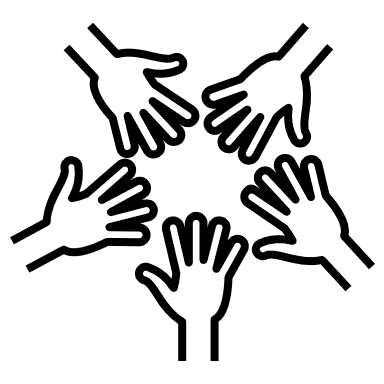 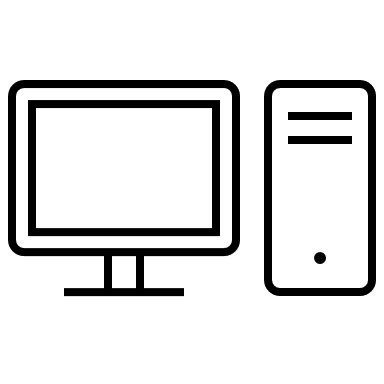 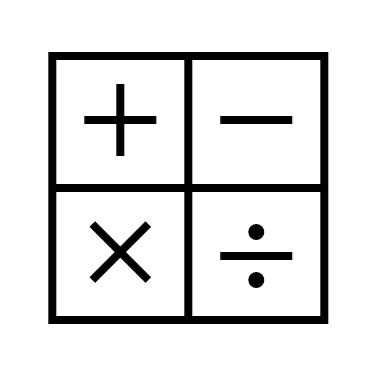 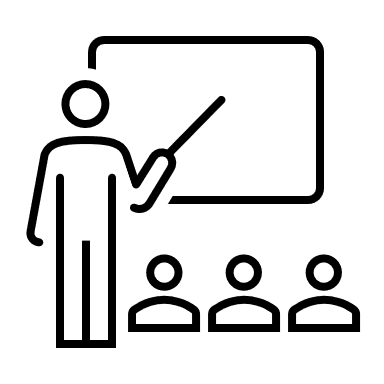 In English, we will be reading, " Curiosity-The Story of a Mars Rover, " and using it to  write an explanation text. This links to our science unit too.
In geography, our topic is Cool Coasts during which we will look at how beaches are formed., how erosion impacts the shape of the coast and investigate the effects of tourism on coastal towns.
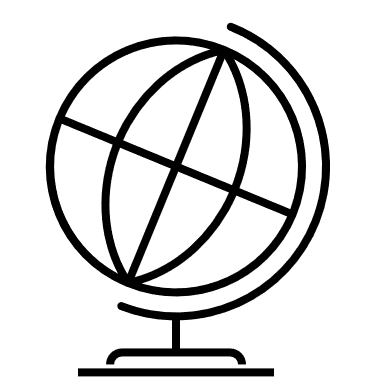 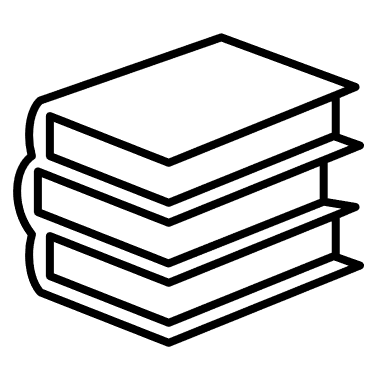 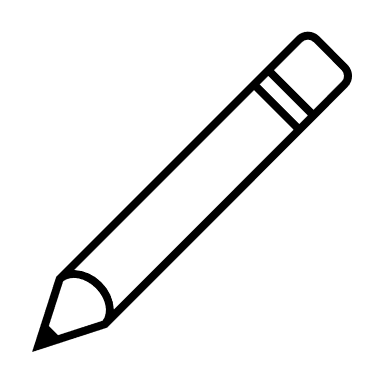 Year 5 
Spring Term 2
In science, we will be looking at our solar system as we  learn about the planets and the orbit and  phases of the moon.
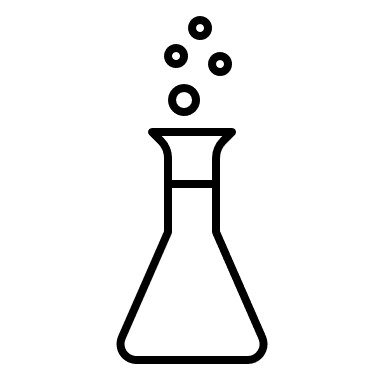 In DT, we will be  looking at the history of pinball machines and their various forms. We will then design , build and evaluate our own models.
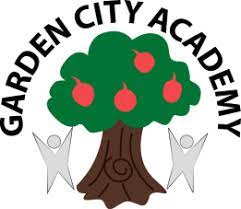 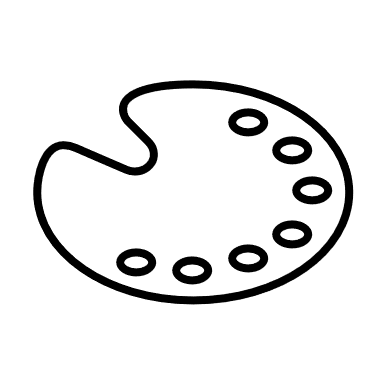 .
In music, will be  enjoying a range of musical styles and discussing  how they make us feel.
In PE, we will be 
developing dance skills and improving our fitness levels.
In French, we will be looking at  Roman history  where pupils will be taught the skills to understand slightly longer and more complicated texts.
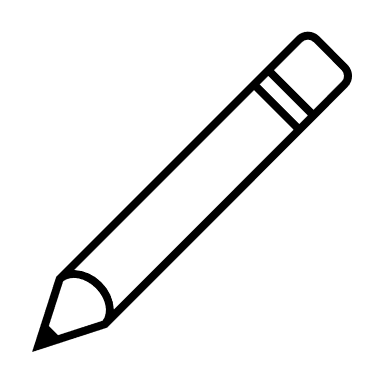 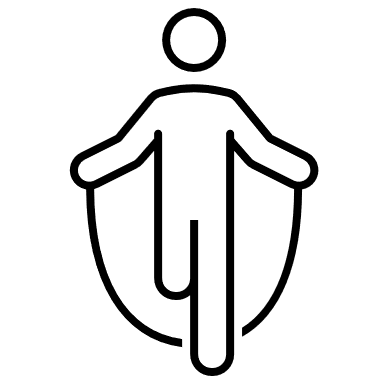 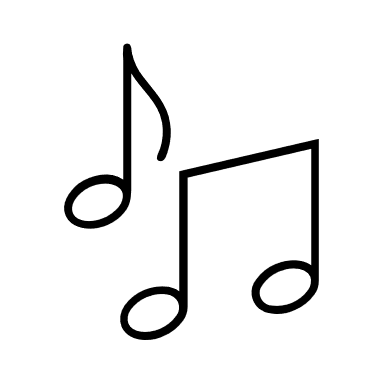